Learning Neural Templates for Recommender Dialogue System
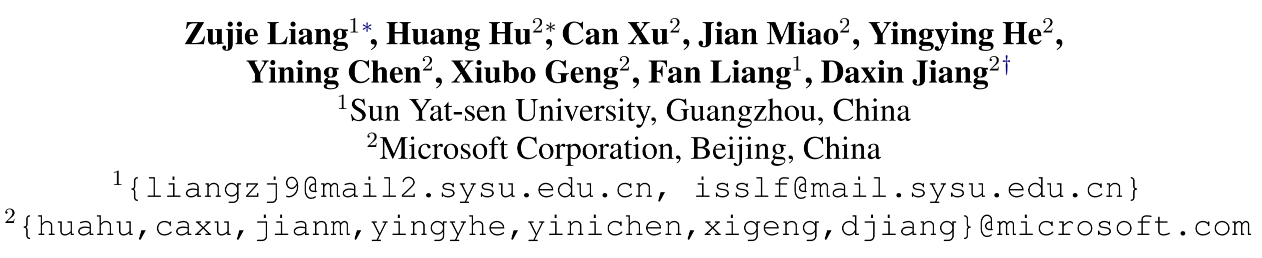 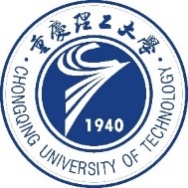 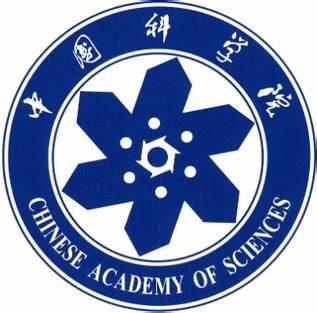 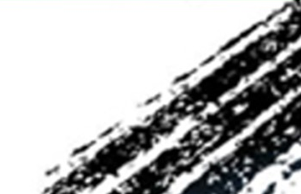 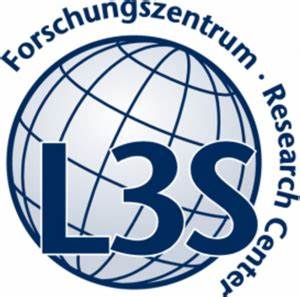 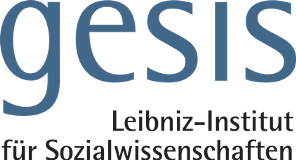 Reported by 张城阳 赵凯
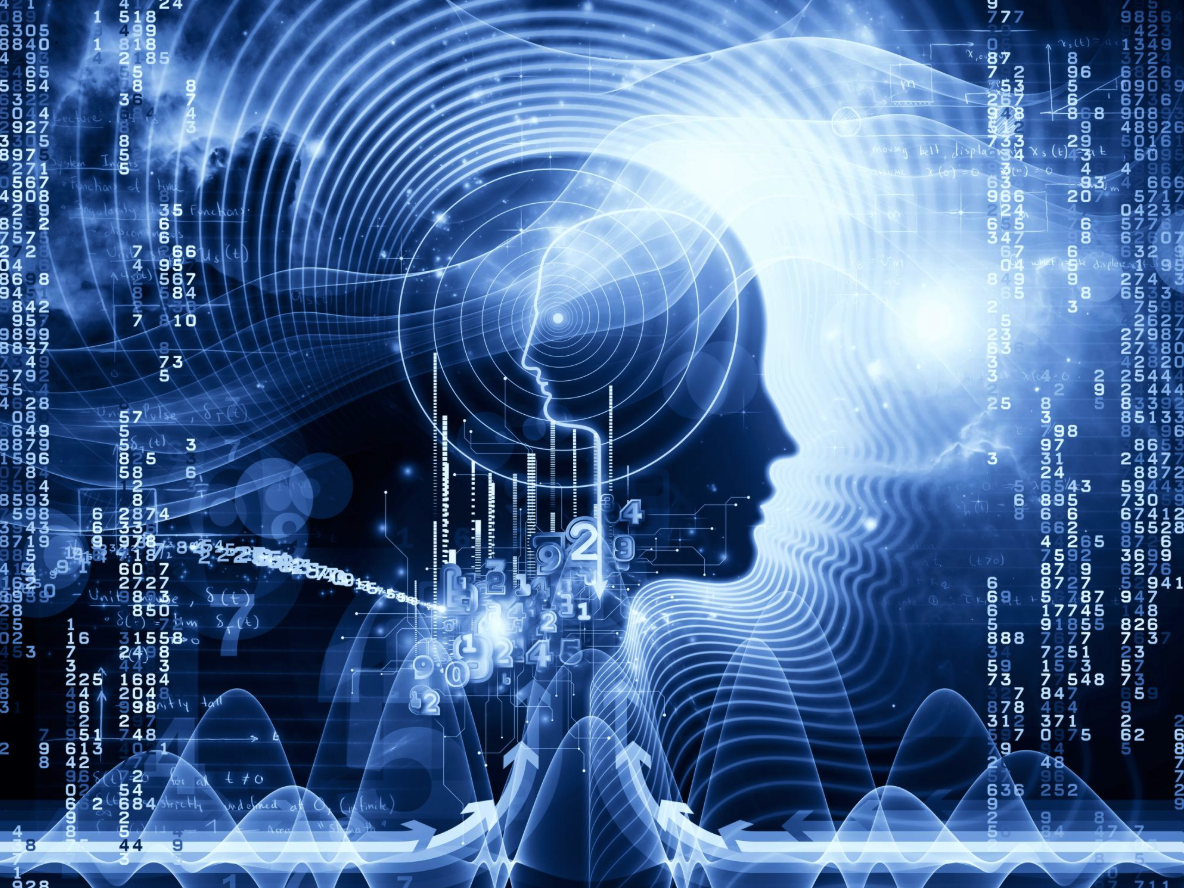 1. Introduction 
2. Model
3. Experiments
4. Idea
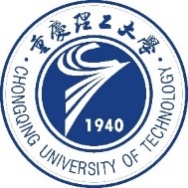 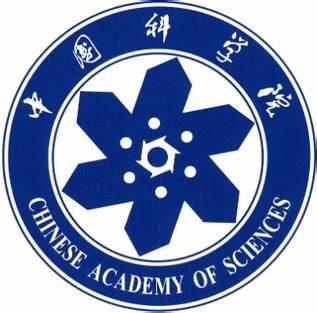 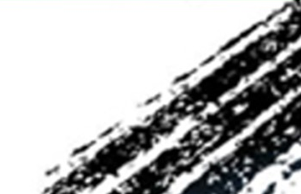 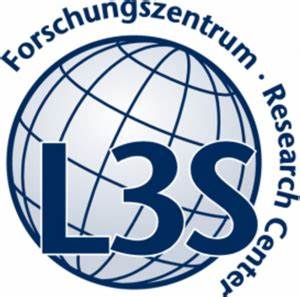 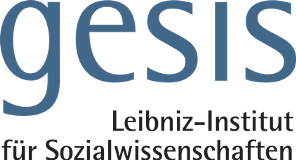 Advantages of Conversational Recommendation System
Conversational Recommendation System
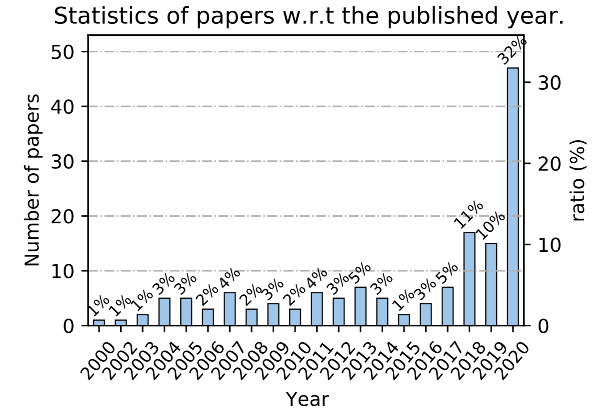 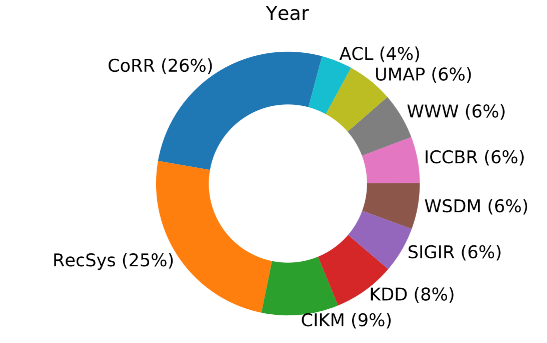 DBLP上关于“Conversation* Recommendation*”的统计
Advances and Challenges in Conversational Recommender Systems: A Survey
Conversational Recommendation System
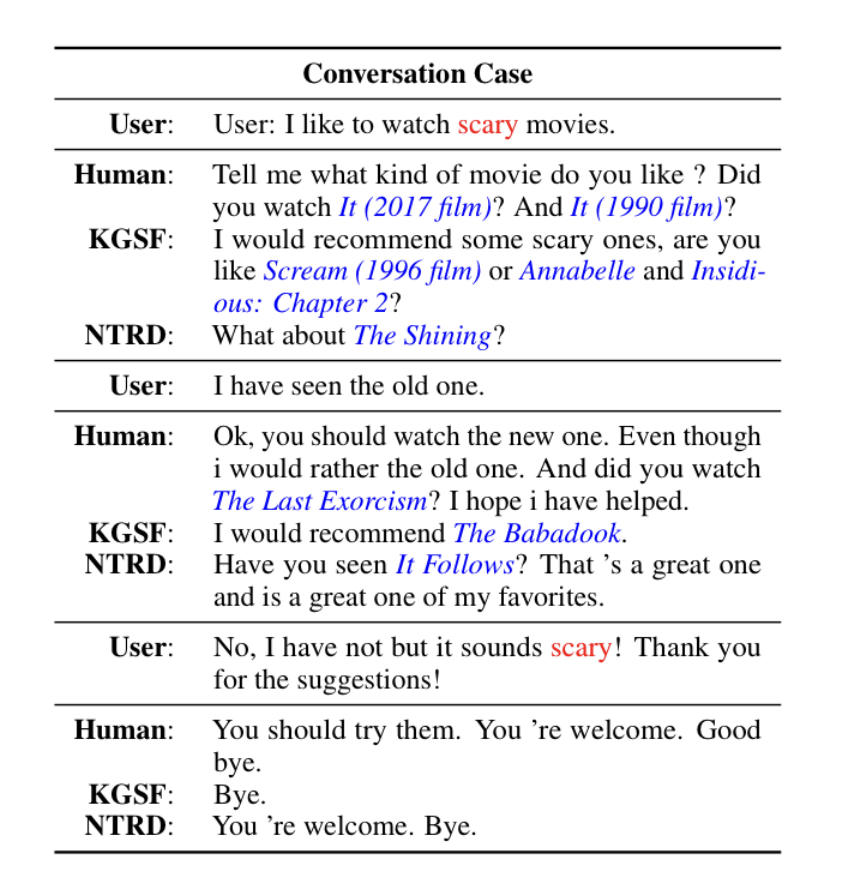 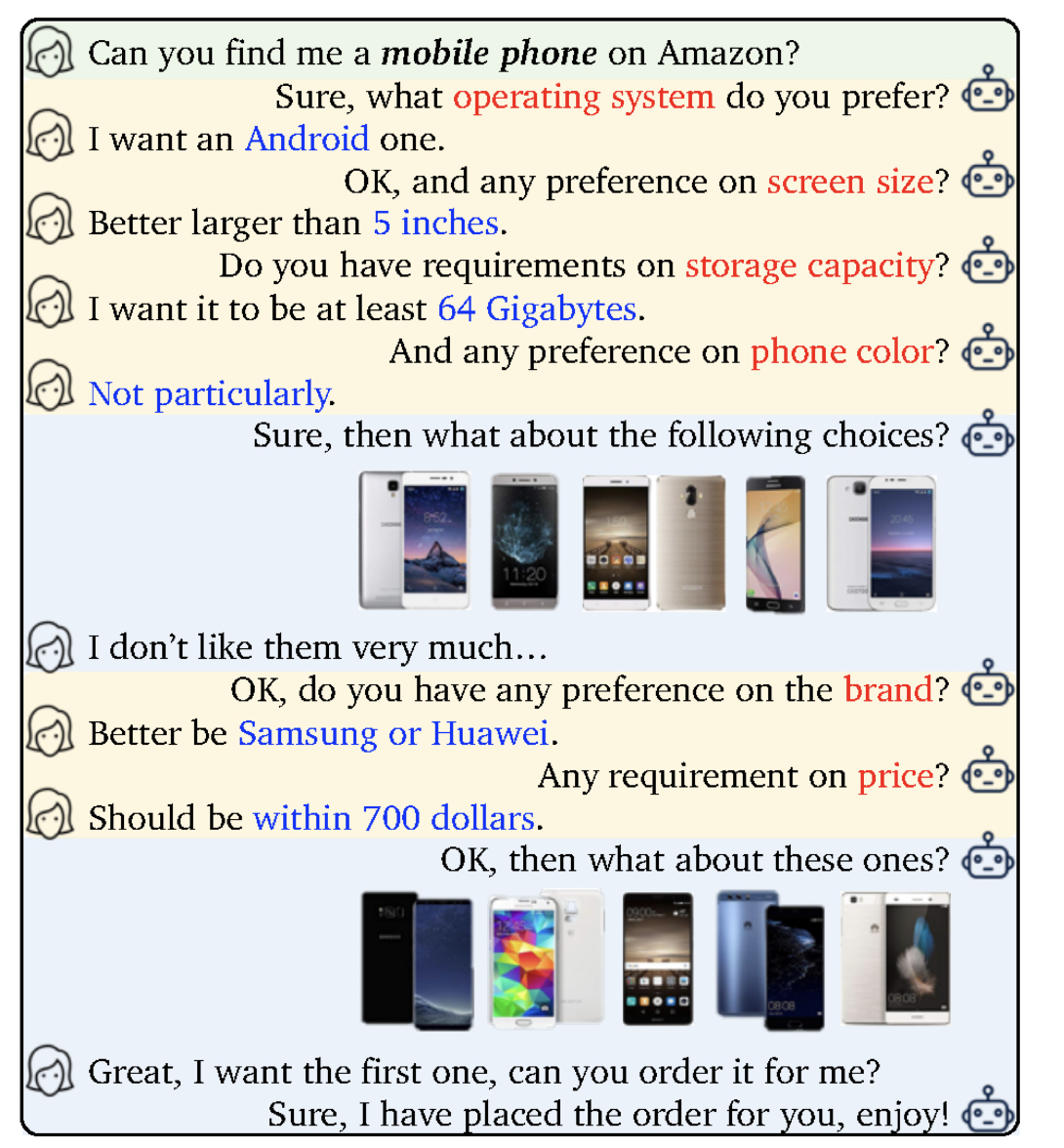 Generated-Based CRS
Attribute-Based CRS
Conversational Recommender System
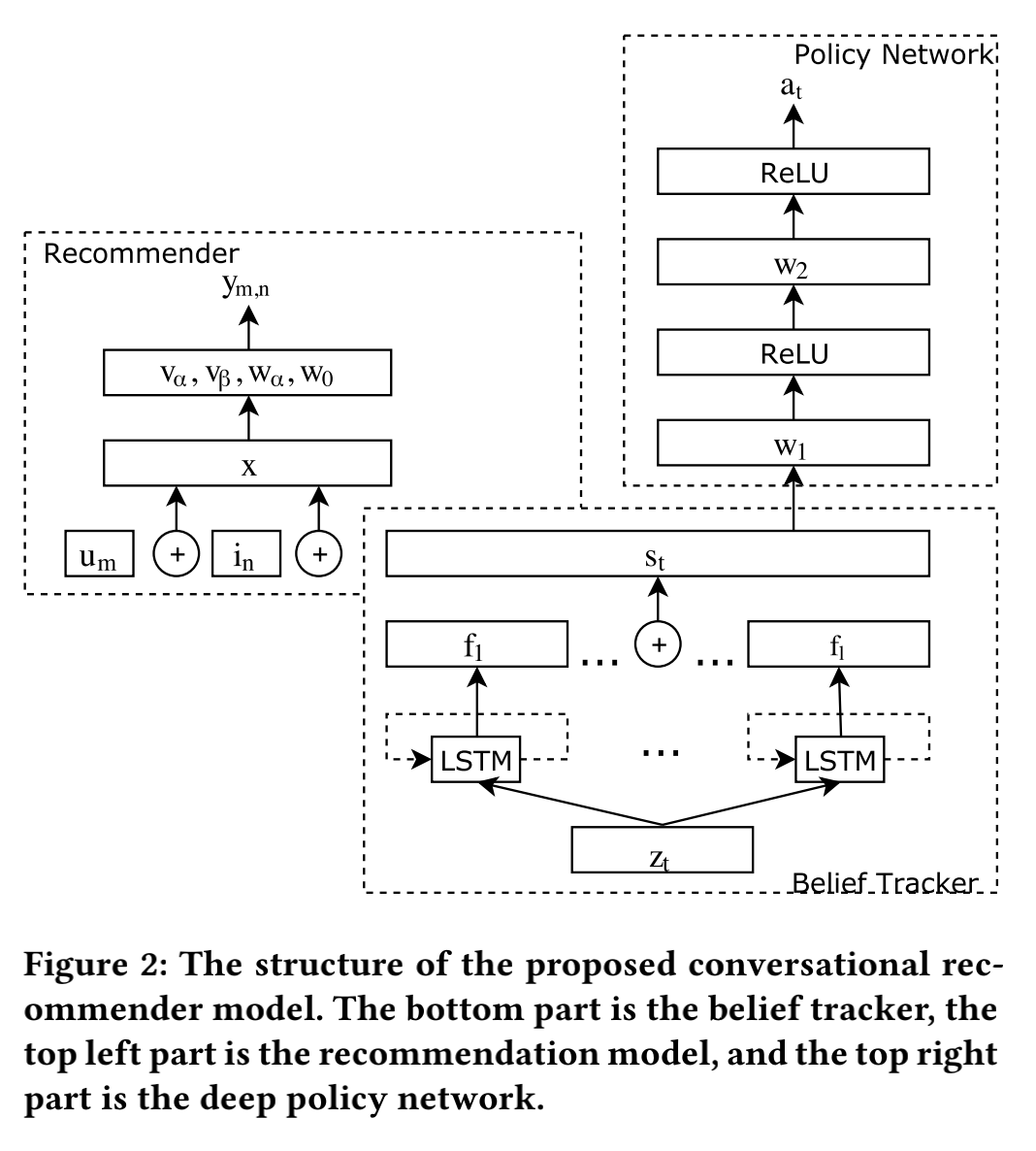 Attribute-Based CRS
Knowledge Graph based Semantic Fusion
Generated-Based CRS
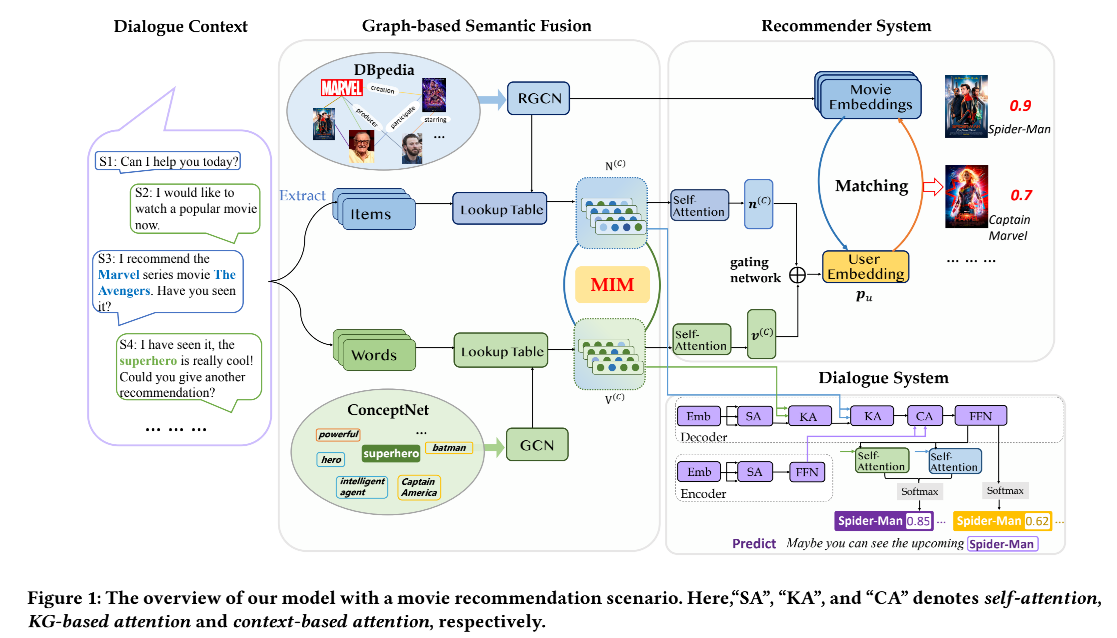 Introduction
Two key challenges:

The recommended items cannot be always incorporated into the generated replies precisely and appropriately. 

Only the items mentioned in the training corpus have a chance to be recommended in the conversation.
Introduction
NTRD:

It decouples the dialogue generation from the item recommendation. 

 Response template generator adopts an encoder-decoder model to generate a response template with slot locations tied to target items.

 Item selector  fills in slot locations with the proper items using a sufficient attention mechanism
Model
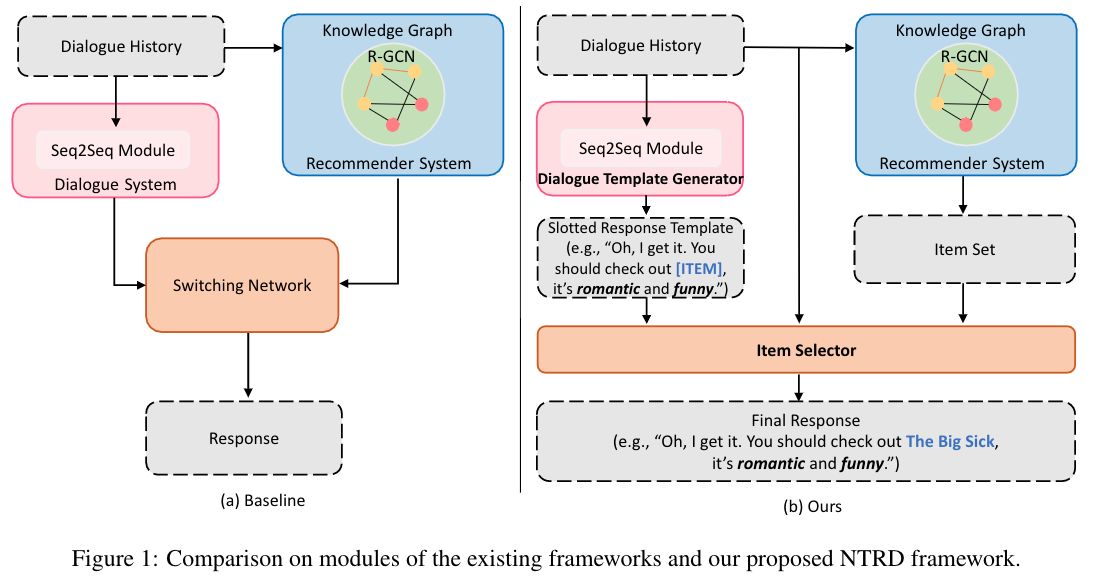 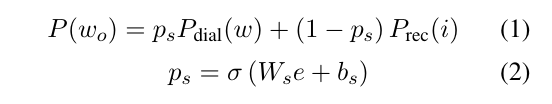 Model
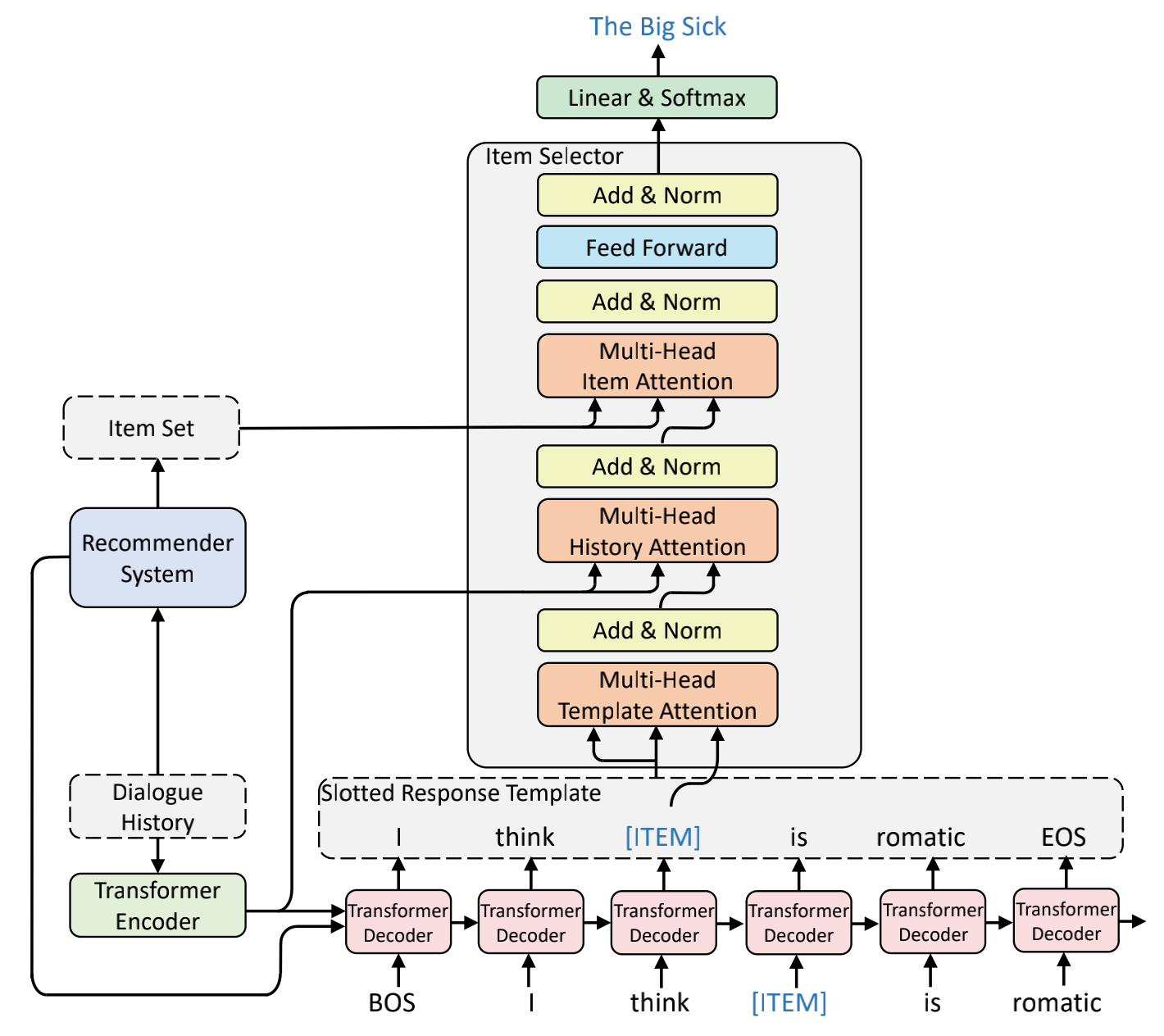 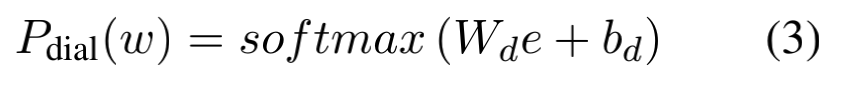 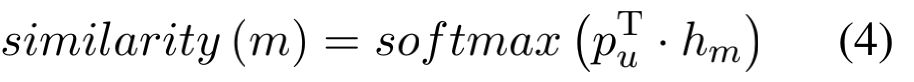 The recommender module learns a user representation Pu through incorporating two special knowledge graphs,
and hm is the learned embedding for item m.
Model
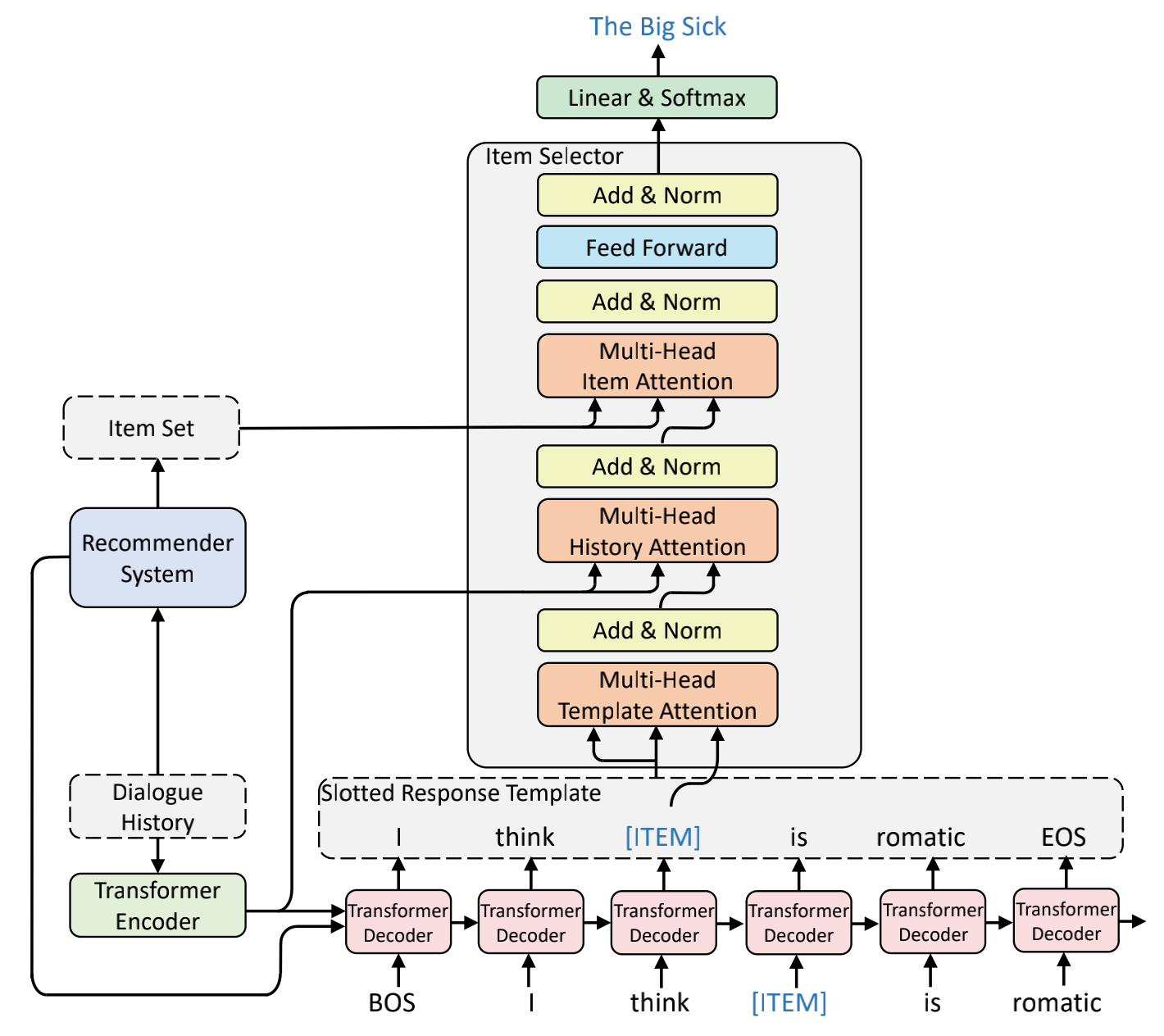 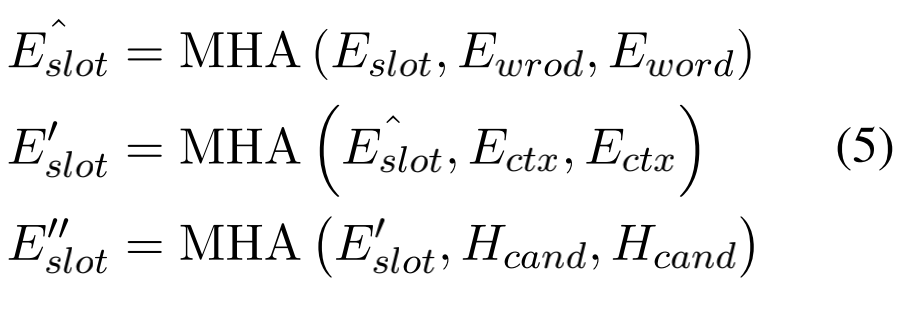 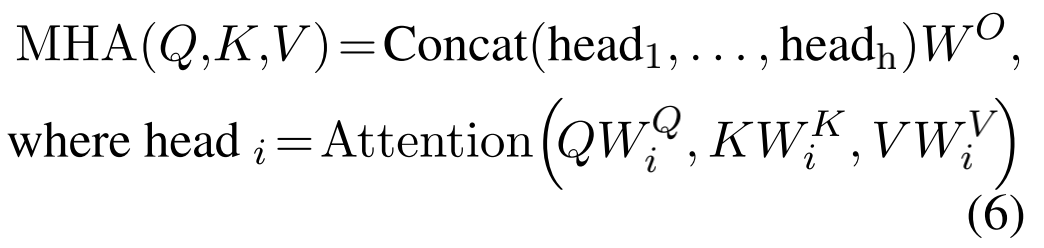 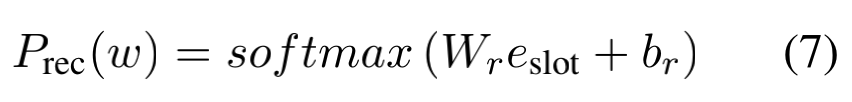 Model
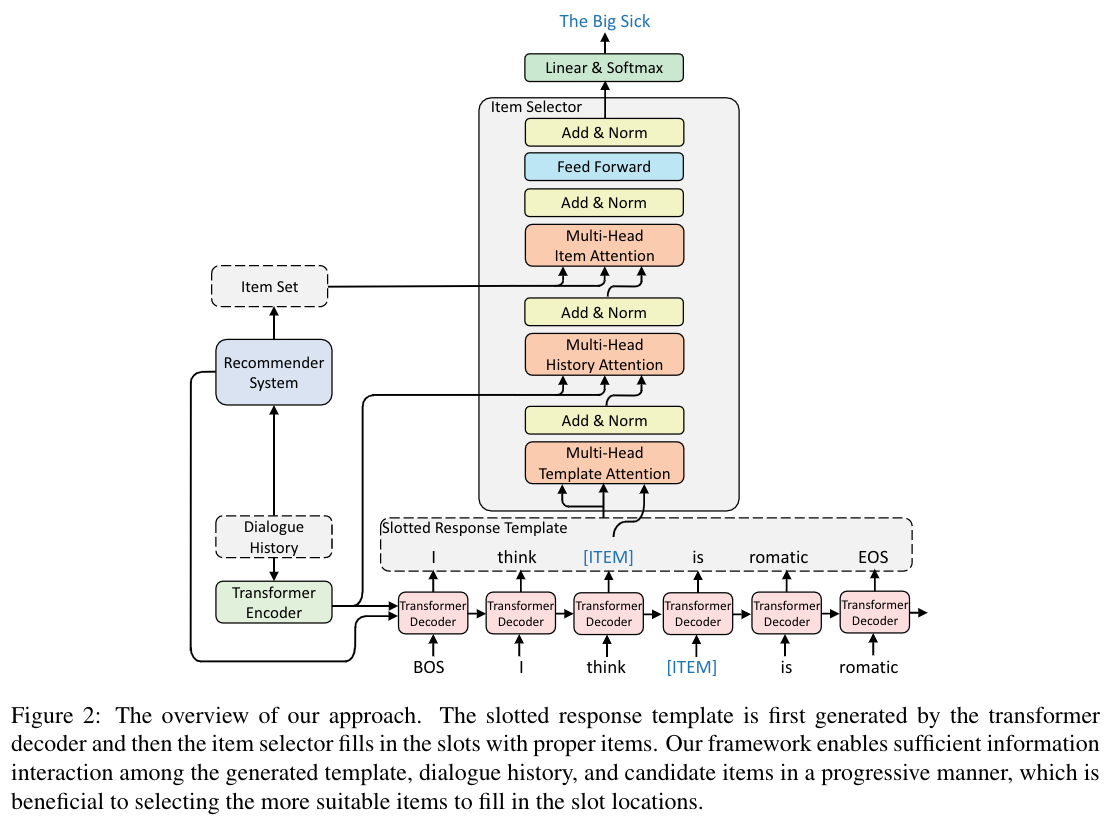 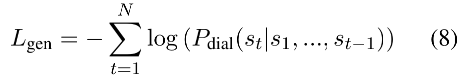 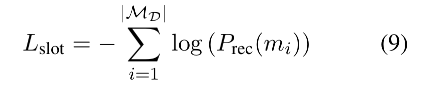 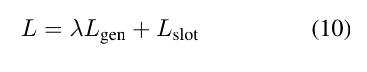 Experiments
PPL (perplexity)
用于估算一句话出现的概率，即句子出现的概率越大，困惑度越小，语言模型越好。

计算每一个单词得到的概率倒数的几何平均，即平均分支系数，所以PPL也可以理解为模型预测下一个单词时的平均可选择的单词数量。
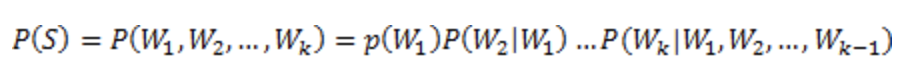 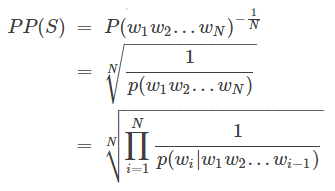 概率倒数：句子越好，概率越大，困惑度越小。

n次根号(几何平均数)：对长短句公平、避免某个概率过小
https://zhuanlan.zhihu.com/p/114432097?ivk_sa=1024320u
Experiments
Dist-2
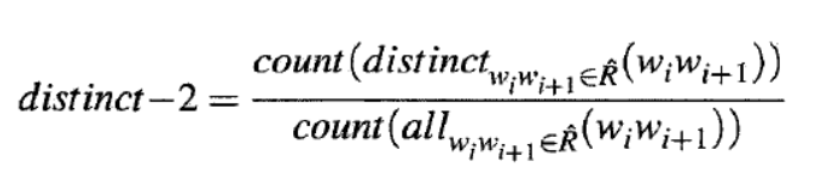 句子：w1 w2 w1 w2 w3

dist-2 = 3/4
ReR@1
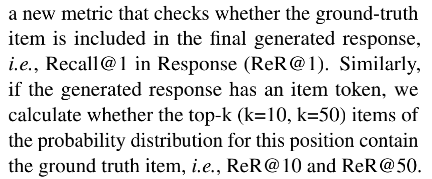 Recall@ 1 in Response
Experiments
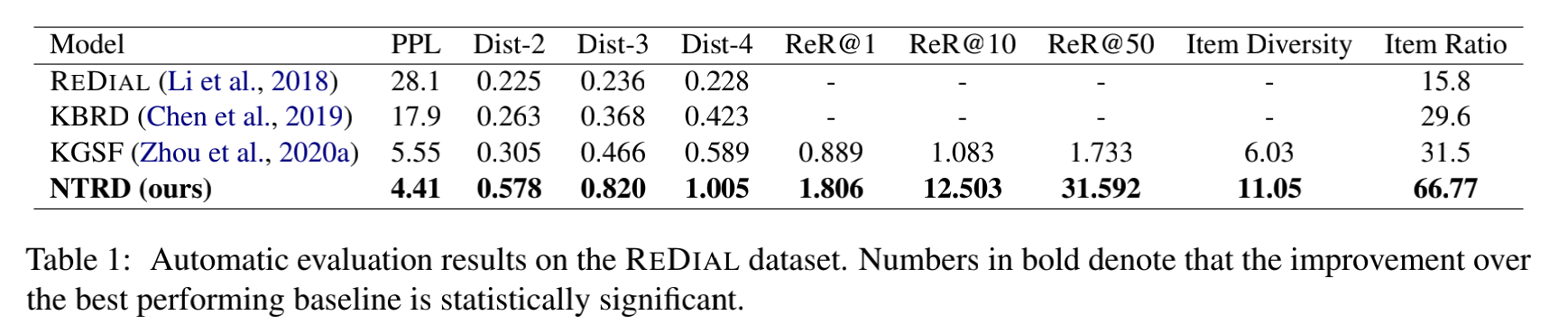 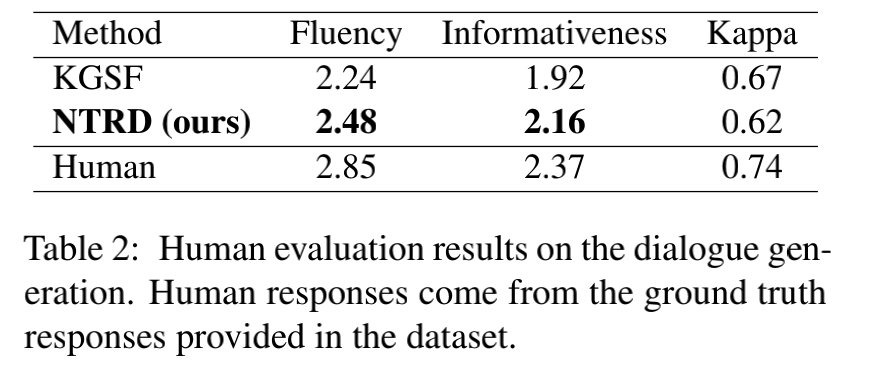 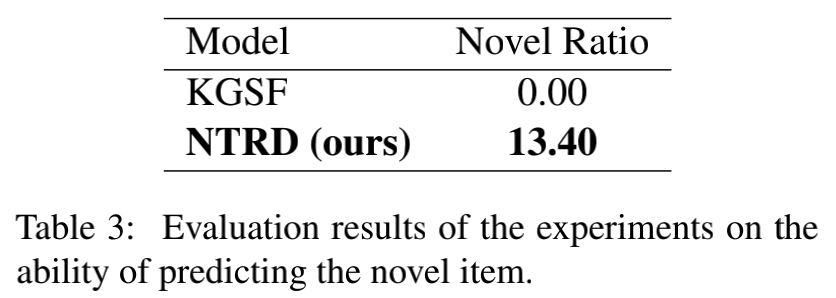 Idea
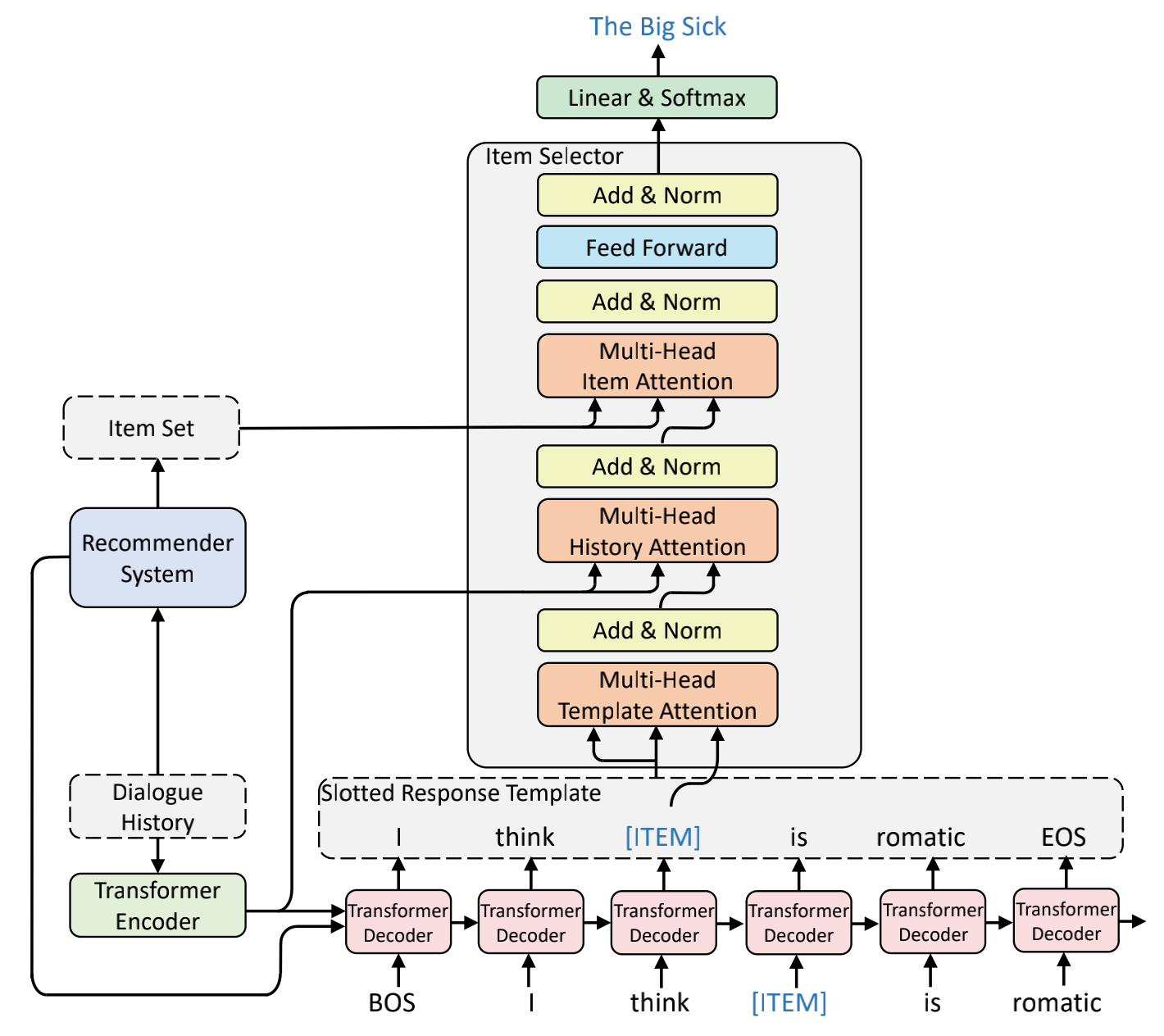 细粒度[ITEM]
引入用户历史交互数据
[ATTRIBUTE]配合Insertion Transformer
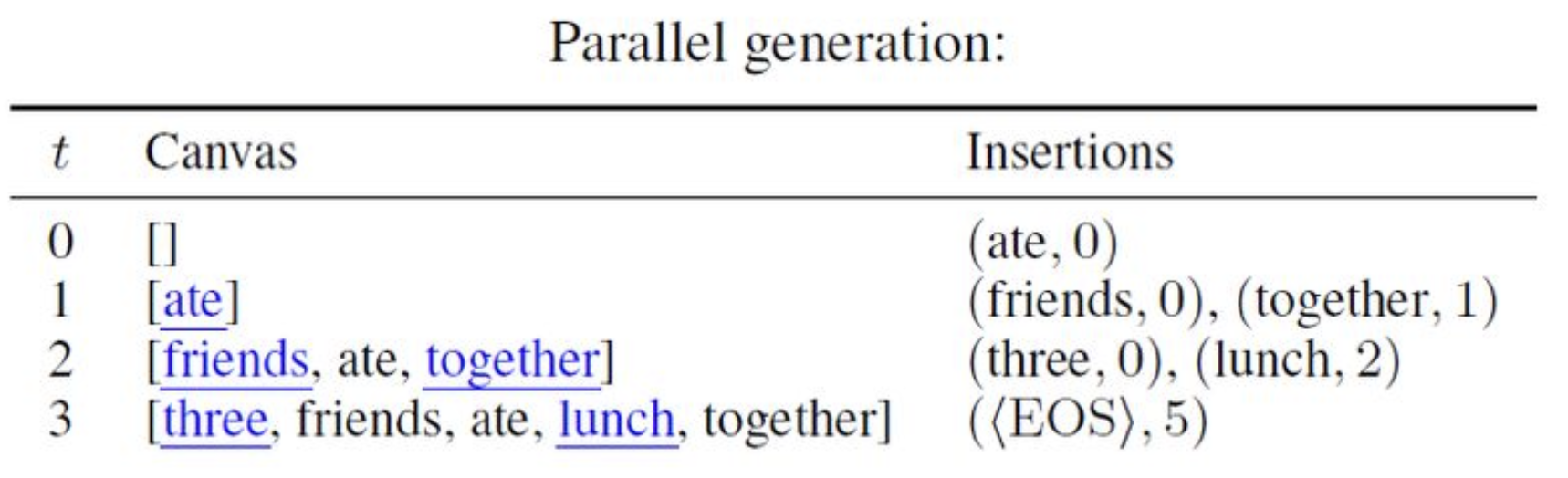 https://arxiv.org/abs/1902.03249
Expansion
单轮场景 Conversational Recommender System 【SIGIR 2018 】
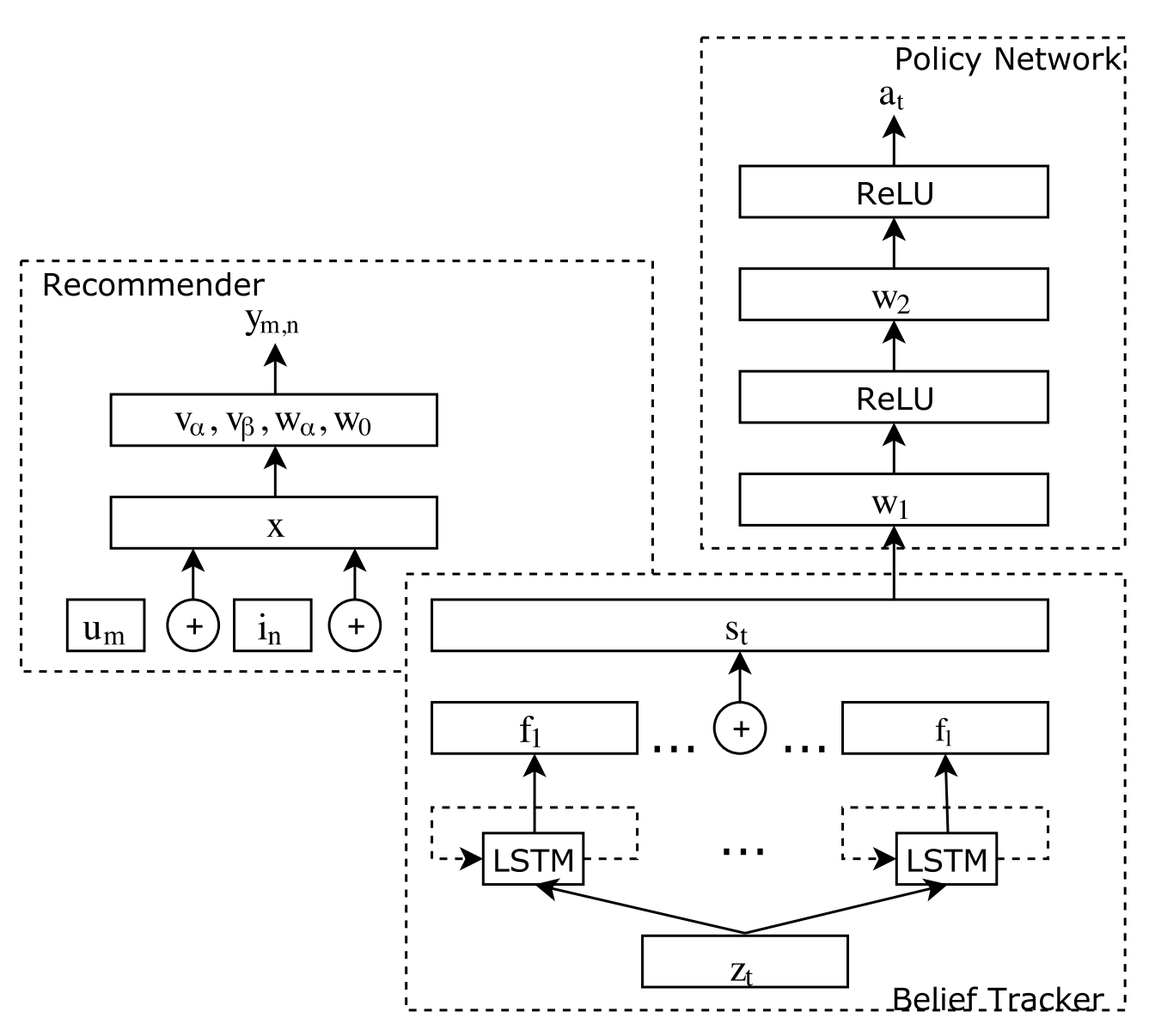 利用n-gram将用户话语转为向量
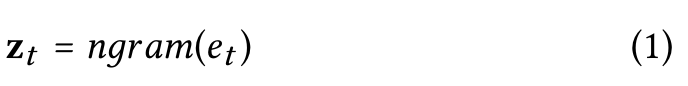 将话语1到话语t作为上文进行合并
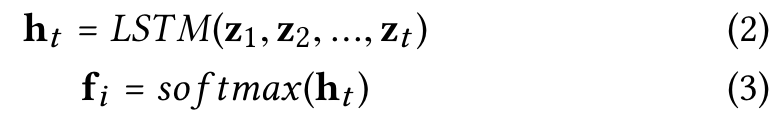 上文1到t转为概率
串联后得到目前的用户置信(状态)
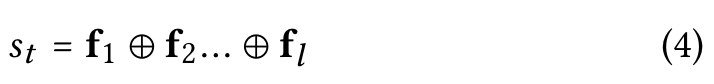 拼接三者
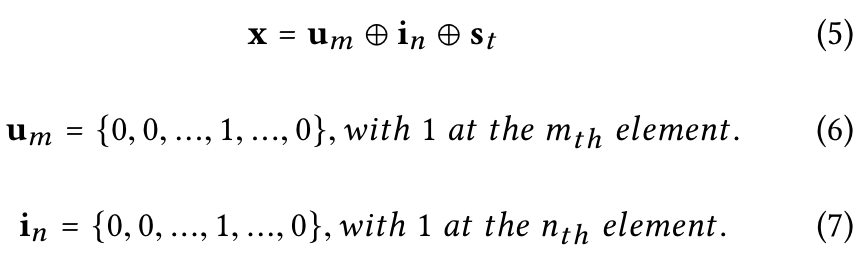 二路因子分解机(2-way FM):输出用户对推荐物品的预测评分
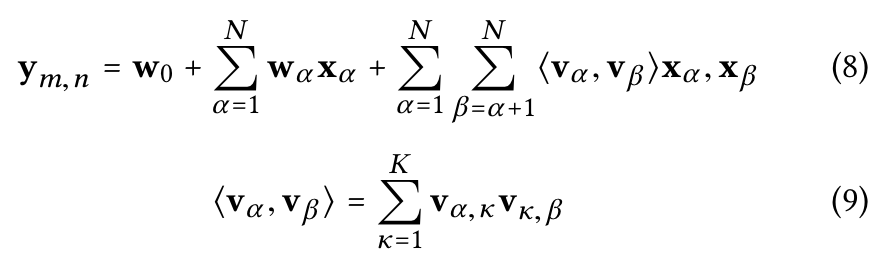 用户标识向量的One-Hot
物品标识向量的One-Hot
单轮场景 Conversational Recommender System 【SIGIR 2018 】
策略模块：
状态空间为会话上下文描述，即置信度s
动作空间为 l+1，l表示属性种类。
奖励：假设用户查看推荐列表时，看到第K个就停止；目标物品越靠前，奖励越高。
   该论文根据目标物品位置在列表的位置，对奖励建模了三种：线性、NDCG、Cascade。
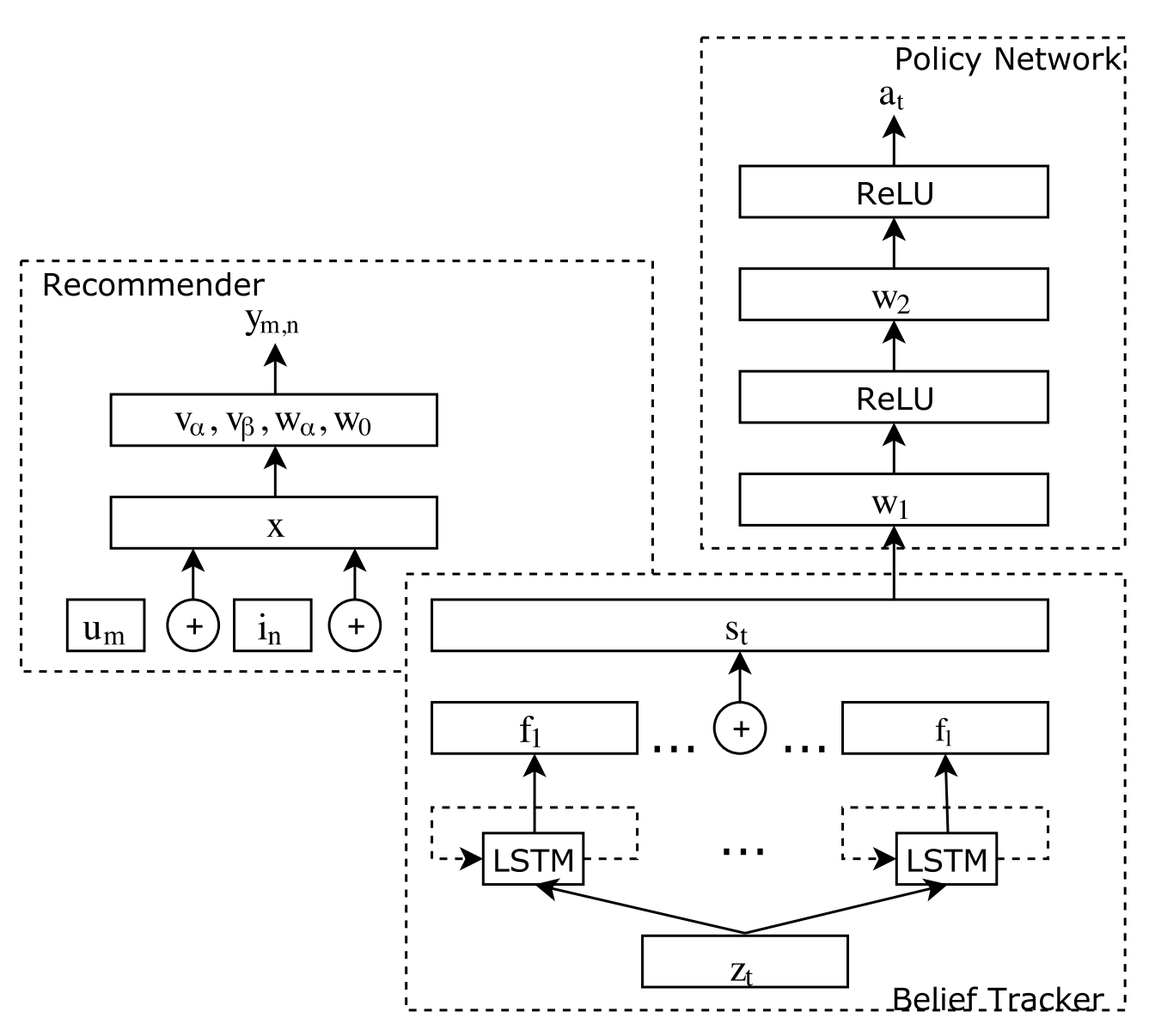 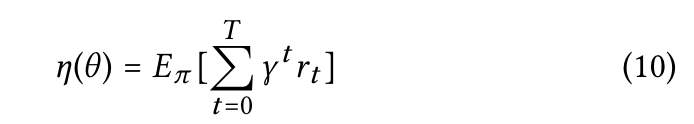 强化学习的策略梯度公式
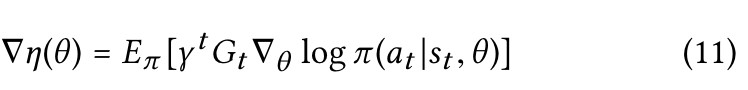 G是从回合t到结束T的奖励总和
Knowledge Graph based Semantic Fusion
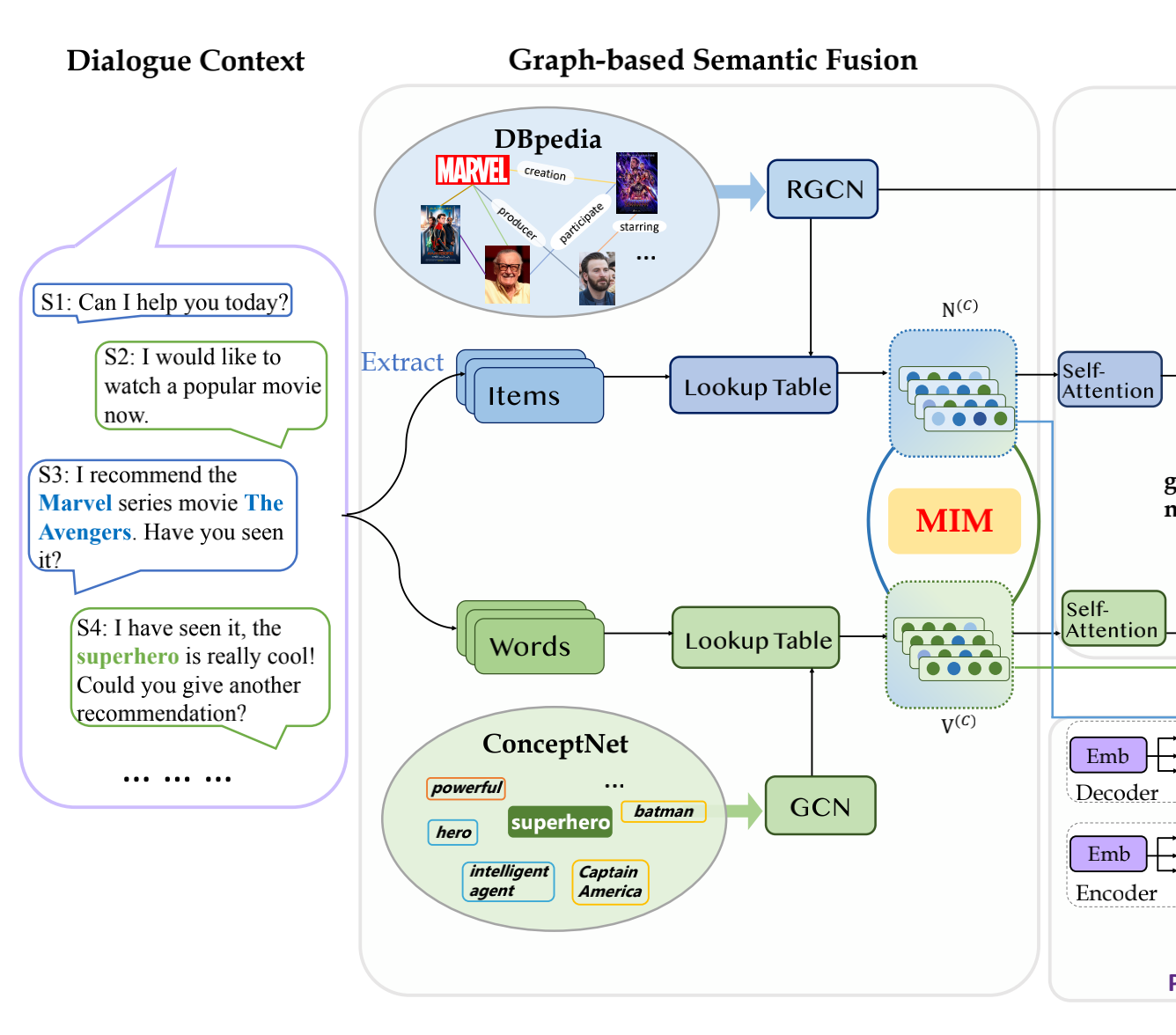 GCN
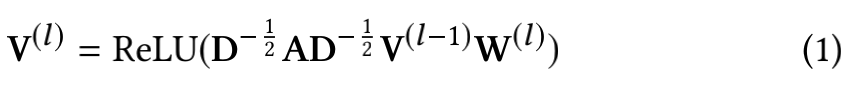 RGCN
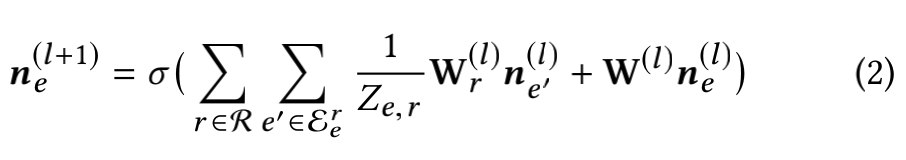 Knowledge Graph based Semantic Fusion
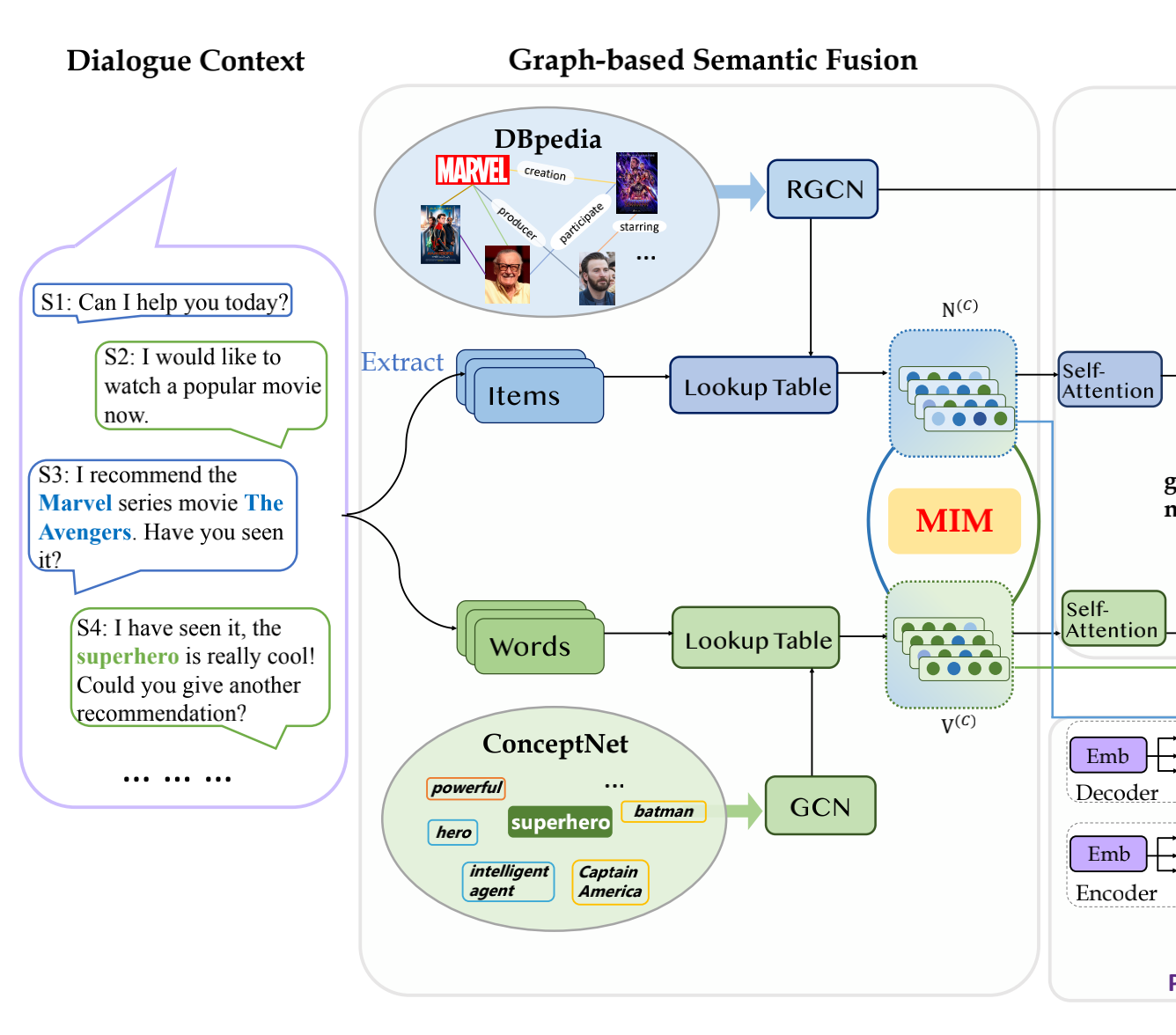 Mutual Information Maximization
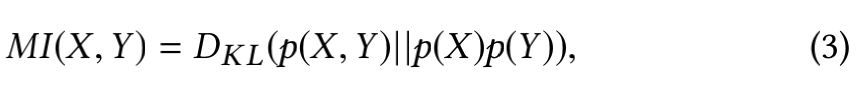 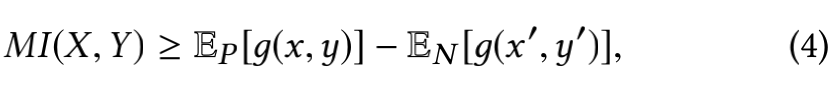 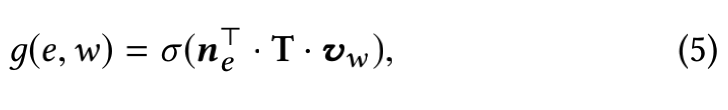 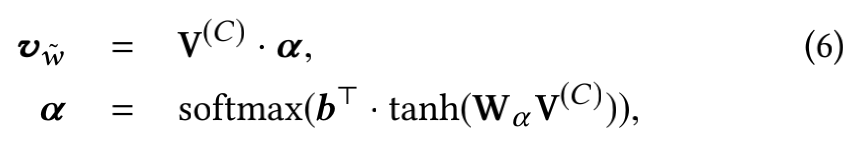 Knowledge Graph based Semantic Fusion
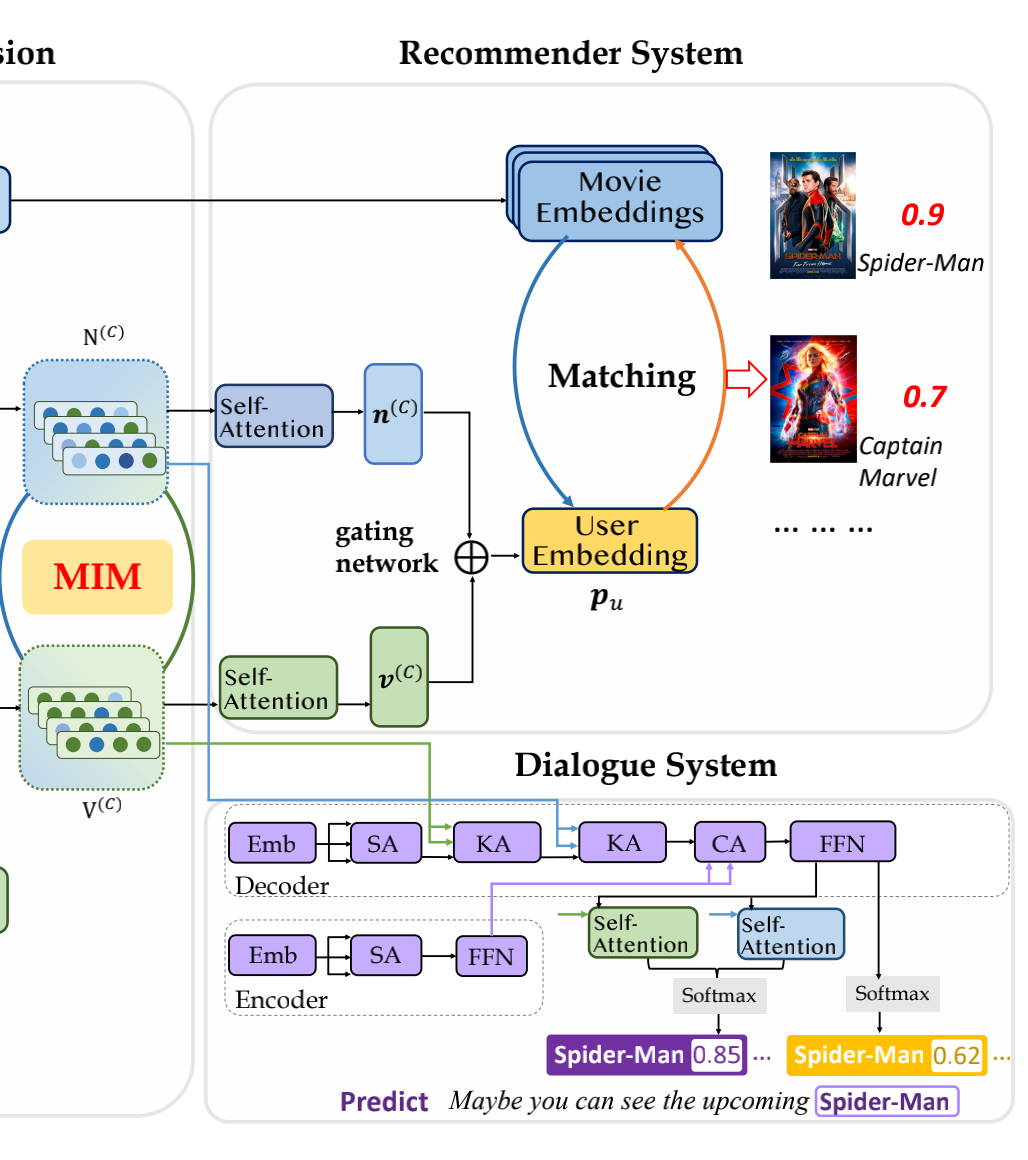 KG-enhanced Recommender Module
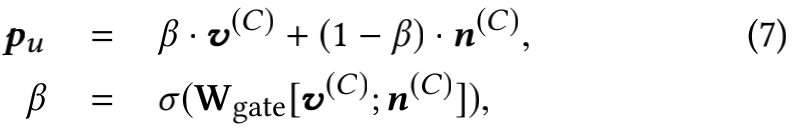 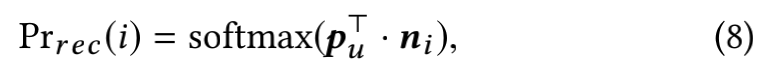 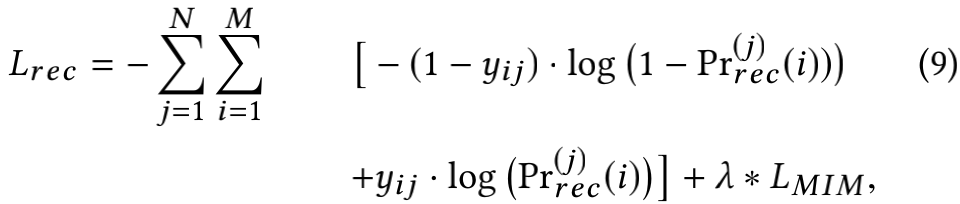 Knowledge Graph based Semantic Fusion
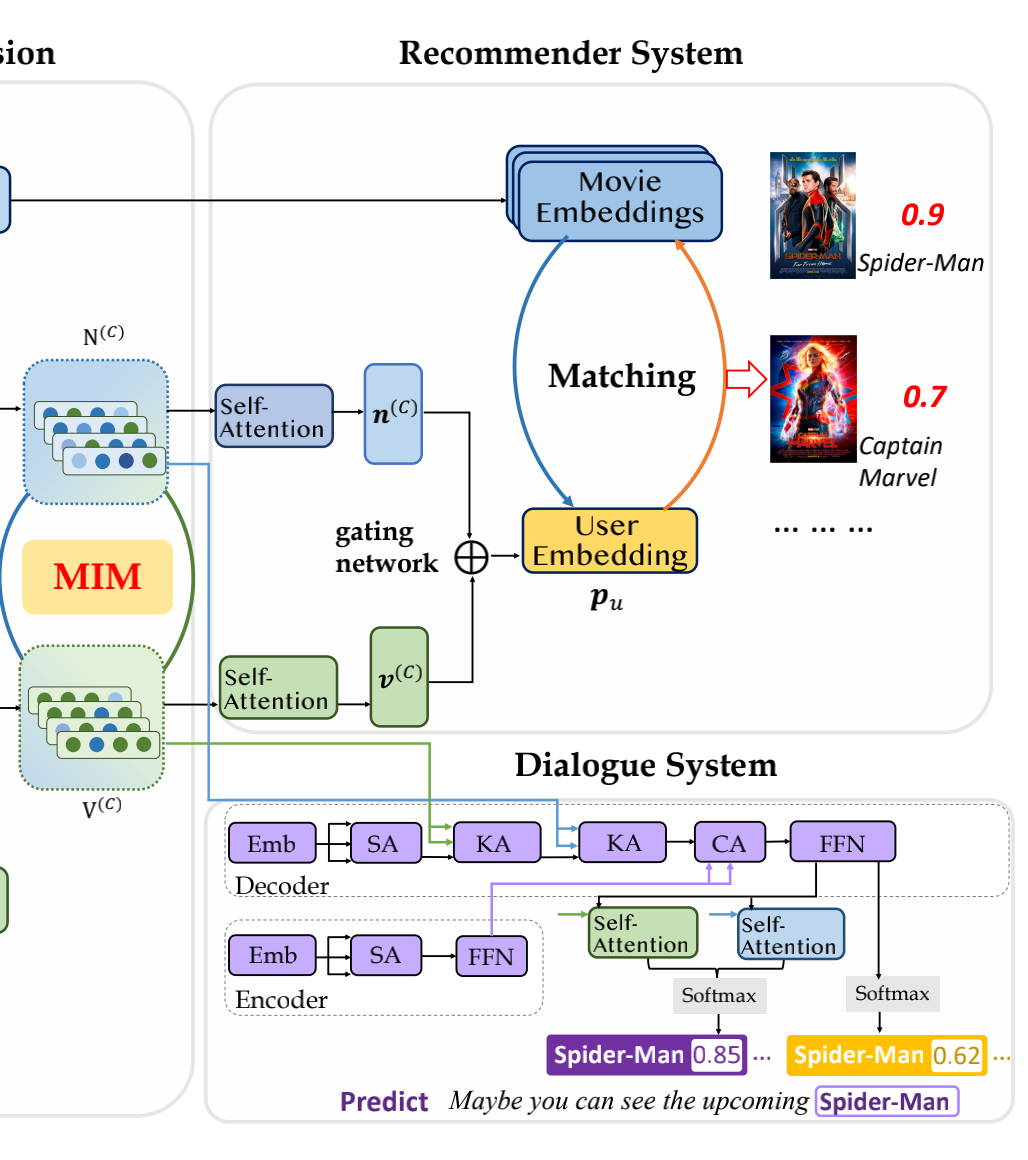 KG-enhanced Response Generation Module
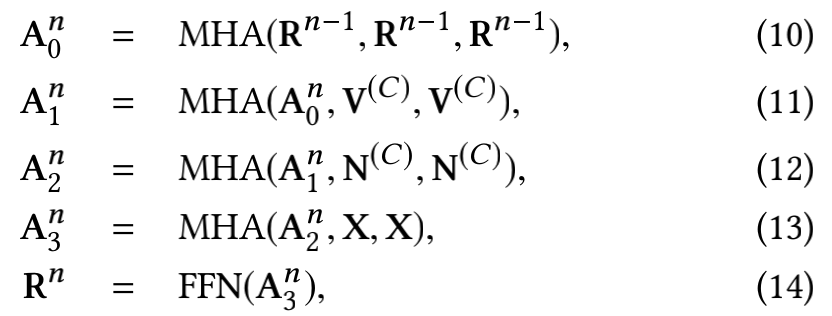 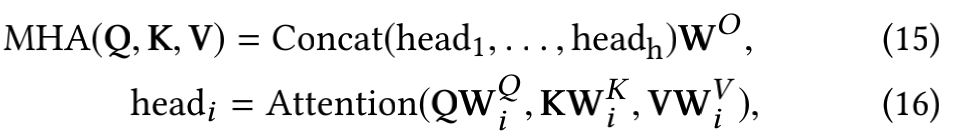 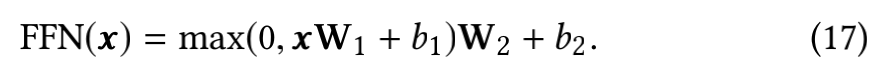 Knowledge Graph based Semantic Fusion
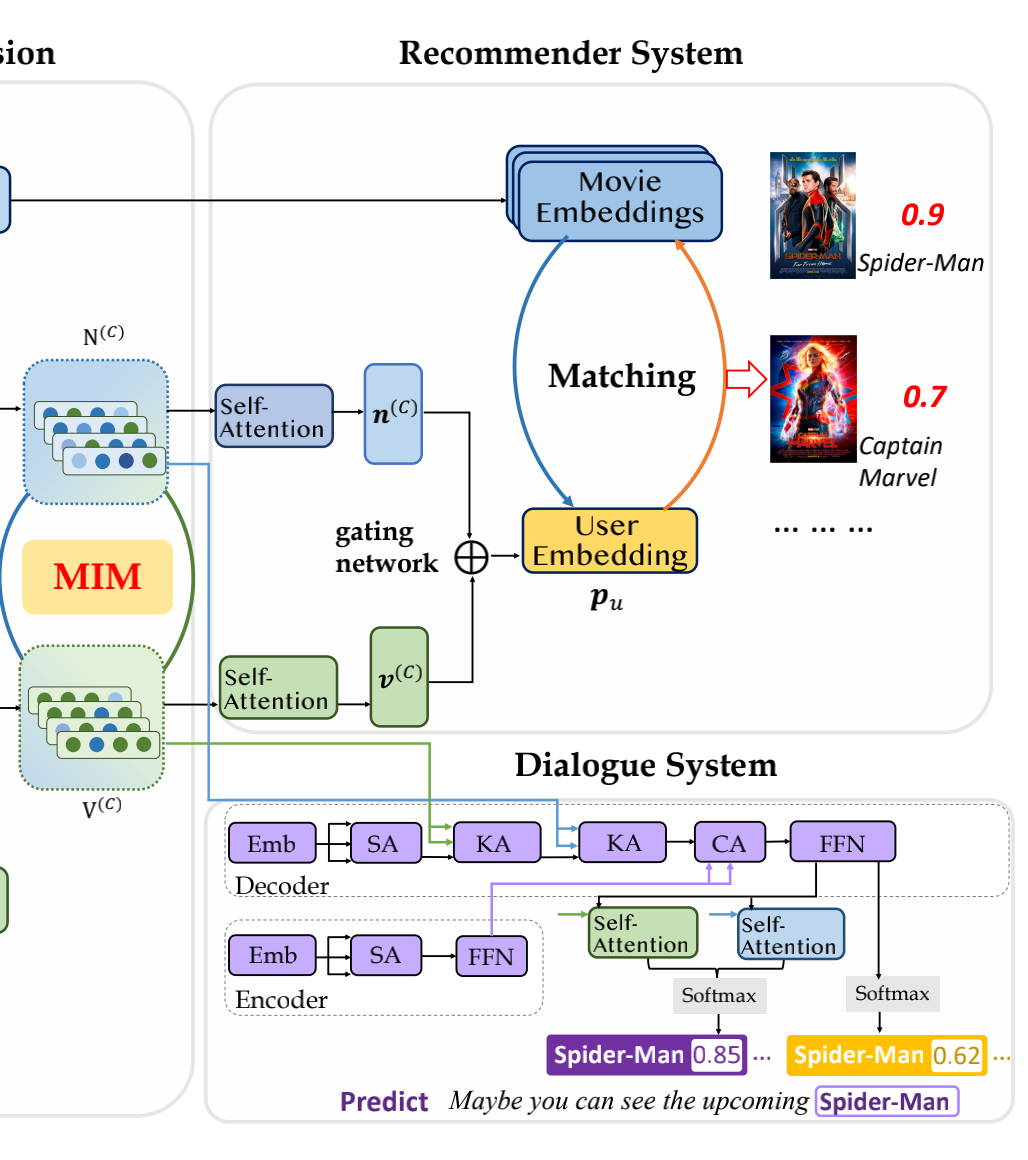 KG-enhanced Response Generation Module
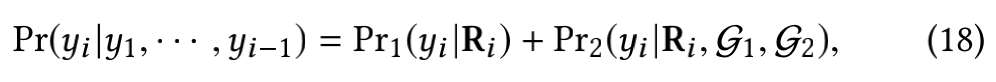 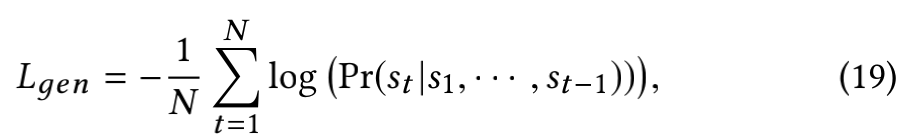